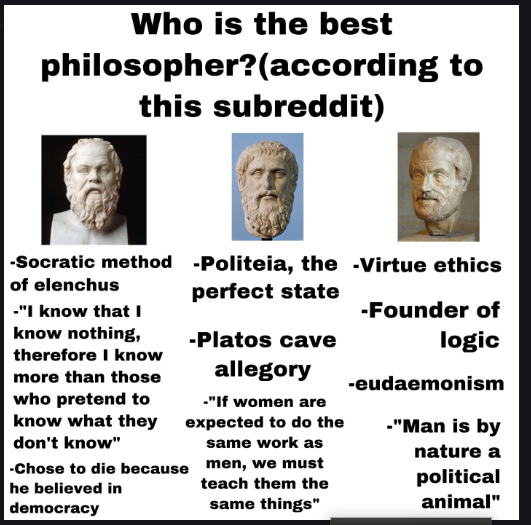 https://www.slideshare.net/stmaryspg2014/aristotles-poetics-57380837
https://www.slideshare.net/sabarai1/major-themes-and-analysis-of-aristotle-poetics
Poetry is th
https://www.powershow.com/view/f0b65-MjBiZ/Aristotles_Poetics_powerpoint_ppt_presentation?varnishcache=1e most ancient form of Art
Cave Allegory
There is an ideal place of real things rest in the world are mere imitation. 

Real                                                 Unreal
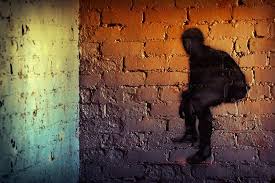 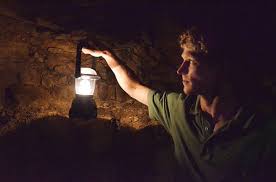 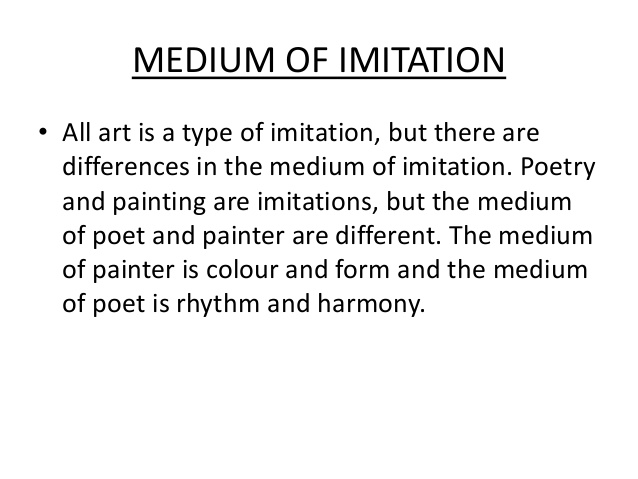 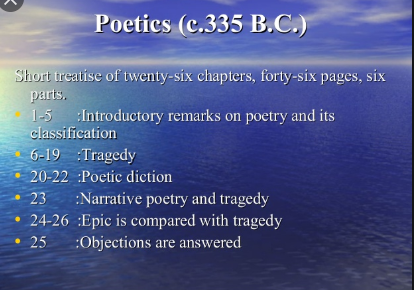 Kinds of Poetry
TRAGEDY- FOUR TYPES OF EVOLVMENT
Dithyrambic(Chorus)
Aeschylus( Chorus+ 2nd character)
Sophocles (Chorus+ 2nd+ 3rd character)
Episodic
Tragedy
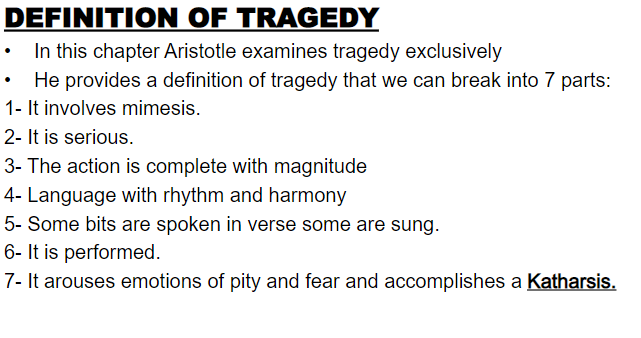 SIX PARTS OF TRAGEDY
Plot
Character
Spectacle
Diction
Melody
Thought
PLOT= Action+ Unity
Plot/ mythos=action+ incident=story
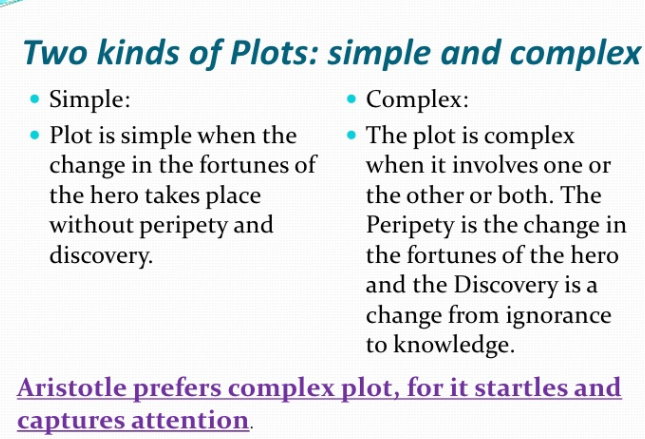 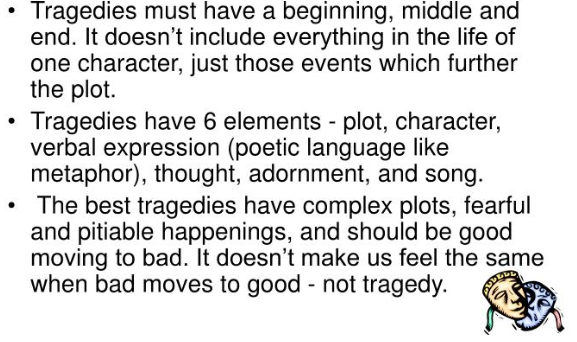 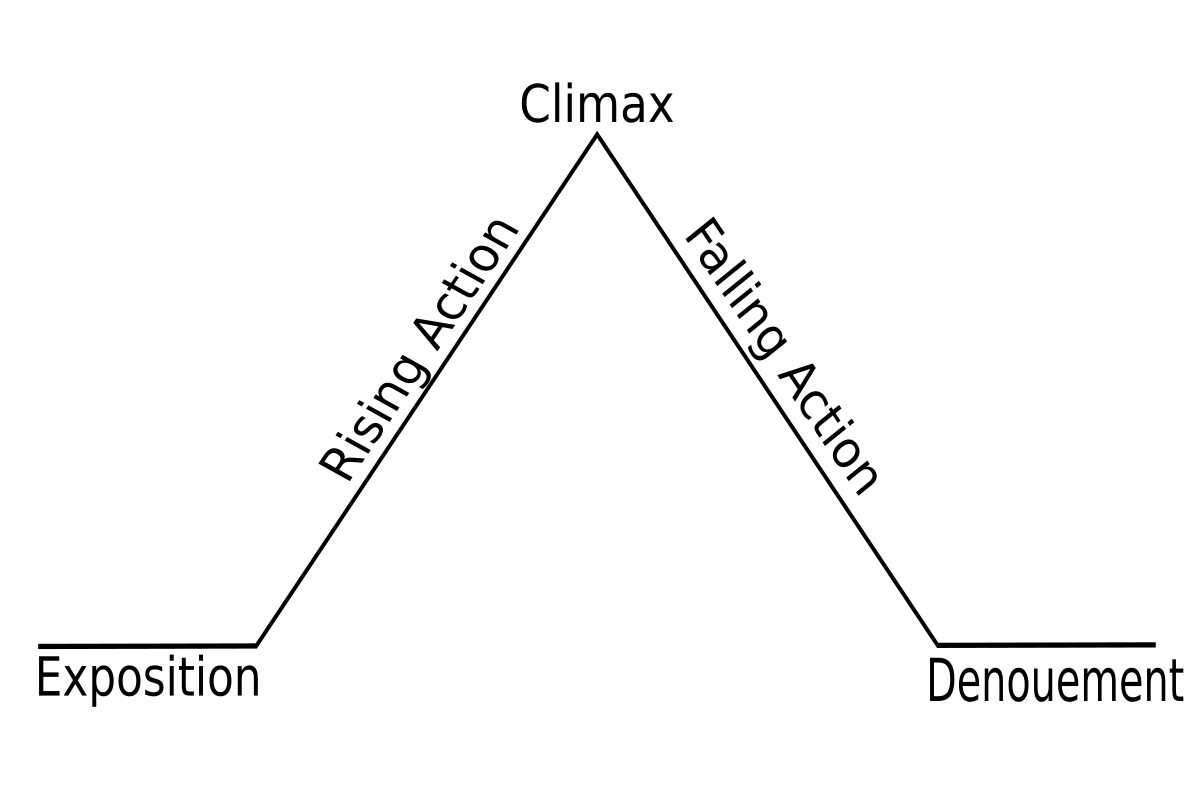 This Photo by Unknown Author is licensed under CC BY-SA
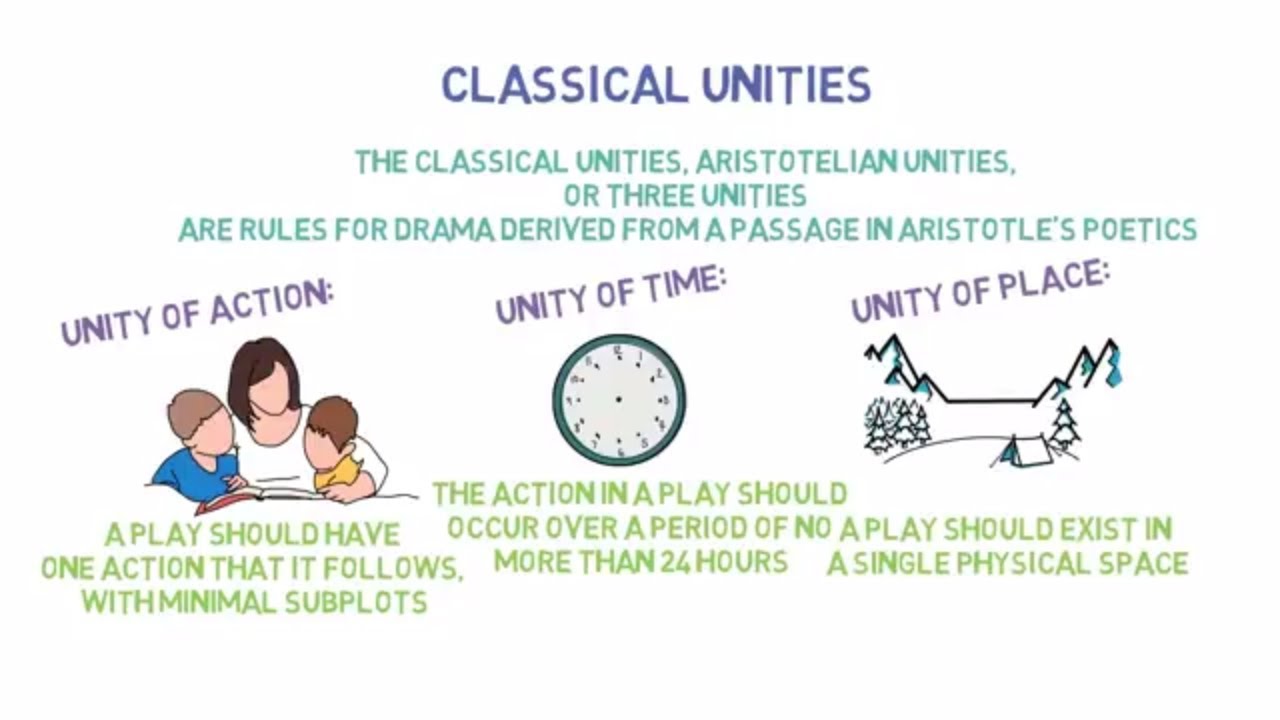 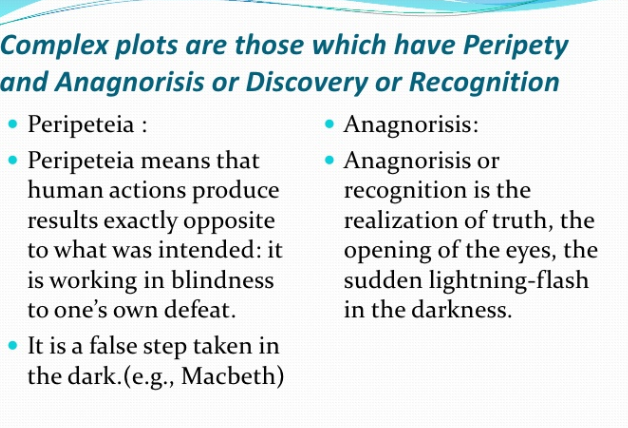 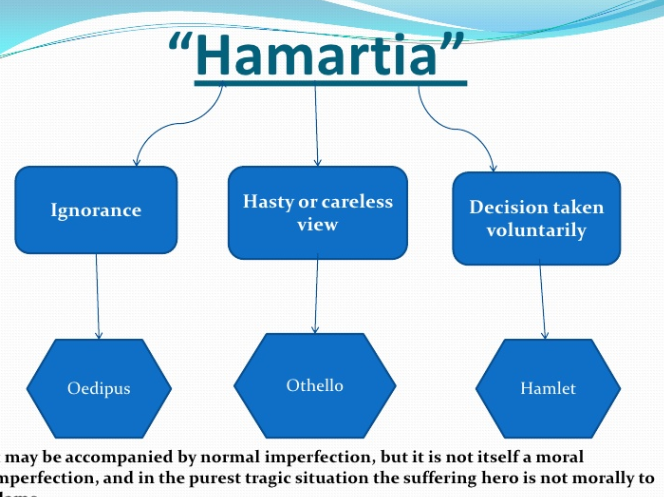 Action
Beginning---middle---end
Unity
Unity of time
Unity of  place
Unity of action
Tragic hero should be
Good
Appropriate
Real
Consistent
Some ideas a plot should have
Hamartia
Anagnorsis
Peripetia
Anagnorisis (6 types)
How to construct plot(7 points)
Diction
Epic poetry
Answers to the allegation